Bij hoofdstuk 7 van “De capabilitybenadering in het sociaal domein”
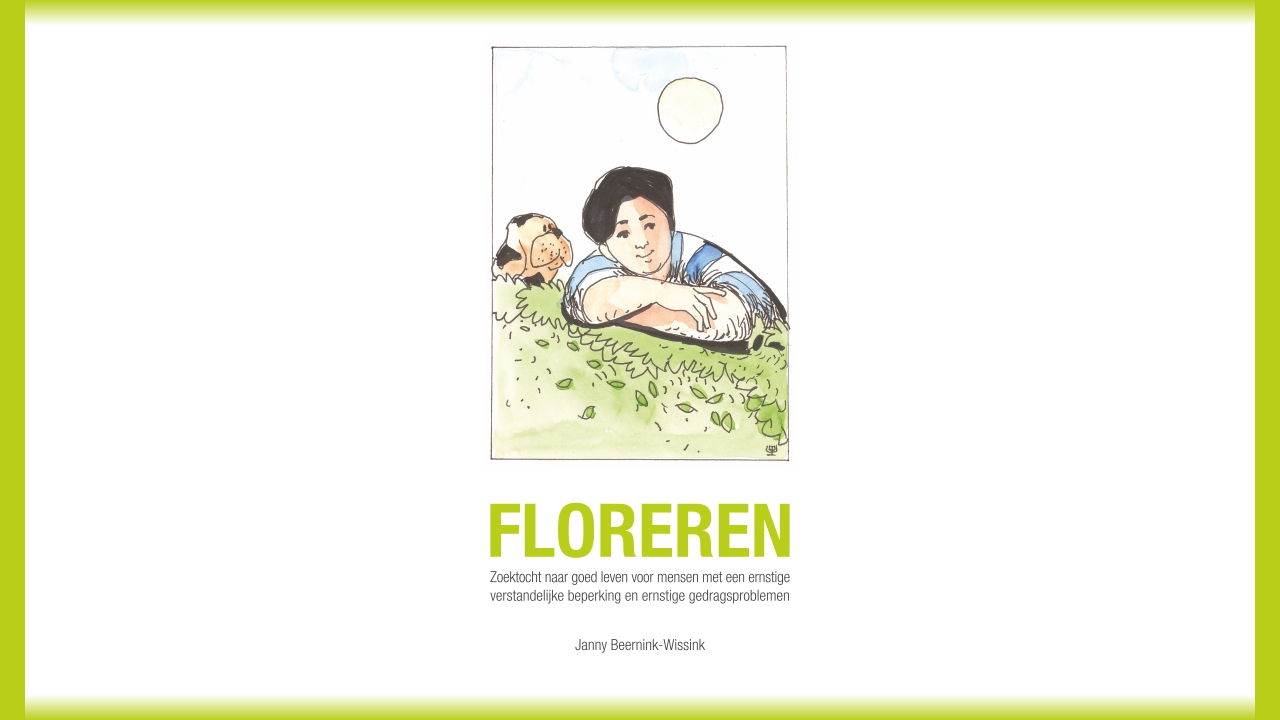